ISA Server 2006 SP1新功能概觀
唐任威
資深講師
恆逸資訊教育訓練中心
Agenda
ISA Server 2006 SP1 新增功能概觀
ISA Server 2006 SP1 新增功能
ISA Server 2006 SP1 增強功能
ISA Server 2006 SP1 新增功能概觀
ISA Server 2006 SP1 的新增功能著重在協助管理者進行 ISA Server 的「設定變更管理」及「故障排除」
藉由「ISA Server 管理」主控台中識別和解決 ISA Server 於設定上的問題
ISA Server 2006 SP1 新增功能
設定變更追蹤
測試按鈕
流量模擬器
診斷記錄
設定變更追蹤
於套用 ISA Server 設定時，針對該次異動進行記錄
提供匯出選項，可視需要匯出該項組態
可於事後針對異動項目進行搜尋及檢視
測試按鈕
可針對被發行網站之名稱、憑證、路徑及連線狀態進行測試
僅適用於網站發行規則，含一般類型網站、SSL 網站、Exchange Web 用戶端網站及SharePoint Portal 網站
可於新增網站發行規則精靈完成時進行測試或直接於規則內容中進行測試
流量模擬器
可藉由提供若干參數針對 ISA Server 之規則進行測試，藉此以確認用戶端無法藉由 ISA Server 進行網路連線之原因
模擬實例可分為網頁存取、非網頁存取、網頁發行、伺服器發行 
可整合診斷記錄獲取更詳盡資訊
診斷記錄
透過診斷記錄 ISA Server 可提供更詳細的資訊做為故障排除用
預設值為停用，除非需進行故障排除，否則不建議長時間啟用
預設查詢項目為 10,000筆、預設查詢逾時時間為 30 秒
ISA Server 2006 SP1 增強功能
支援網路負載平衡 (NLB) 多點傳送作業
http://support.microsoft.com/kb/938550/
支援利用多重主體別名 (SAN) 項目進行憑證
http://blogs.technet.com/isablog/archive/2007/08/29/certificates-with-multiple-san-entries-may-break-isa-server-web-publishing.aspx
於跨網域環境中允許 Kerberos 限制委派 (KCD) 驗證
http://support.microsoft.com/kb/942637/
次要用戶端憑證驗證不需對應到 AD
RSA SecurID 支援公用逾時
ISA Server 2006 SP1 增強功能 (續)
改善網頁發佈負載平衡 cookie 處理
http://go.microsoft.com/fwlink/?LinkId=115347
依照 UUID 篩選 RPC 流量
http://go.microsoft.com/fwlink/?LinkId=115346
增強警示
記錄失敗
超過 Microsoft 防火牆服務的虛擬記憶體閾值
新的效能計數器
ISA Server Web Proxy Average request processing rate [Kb/sec]
http://blogs.technet.com/isablog/archive/2008/08/19/isa-server-2006-sp1-new-perfmon-counter.aspx
References
Microsoft Internet Security and Acceleration (ISA) Server 2006 Service Pack 1
http://www.microsoft.com/downloads/details.aspx?displaylang=en&FamilyID=d2feca6d-81d7-430a-9b2d-b070a5f6ae50
ISA Server 2006 Service Pack 1 Features
http://blogs.technet.com/isablog/archive/2008/05/23/isa-server-2006-service-pack-1-features.aspx
在何處取得 TechNet 相關資訊？
訂閱 TechNet 資訊技術人快訊 http://www.microsoft.com/taiwan/technet/flash/
訂閱 TechNet Plus
  http://www.microsoft.com/taiwan/technet/
參加 TechNet 的活動http://www.microsoft.com/taiwan/technet/
下載 TechNet 研討會簡報與錄影檔http://www.microsoft.com/taiwan/technet/webcast/
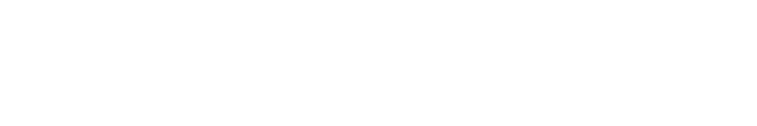